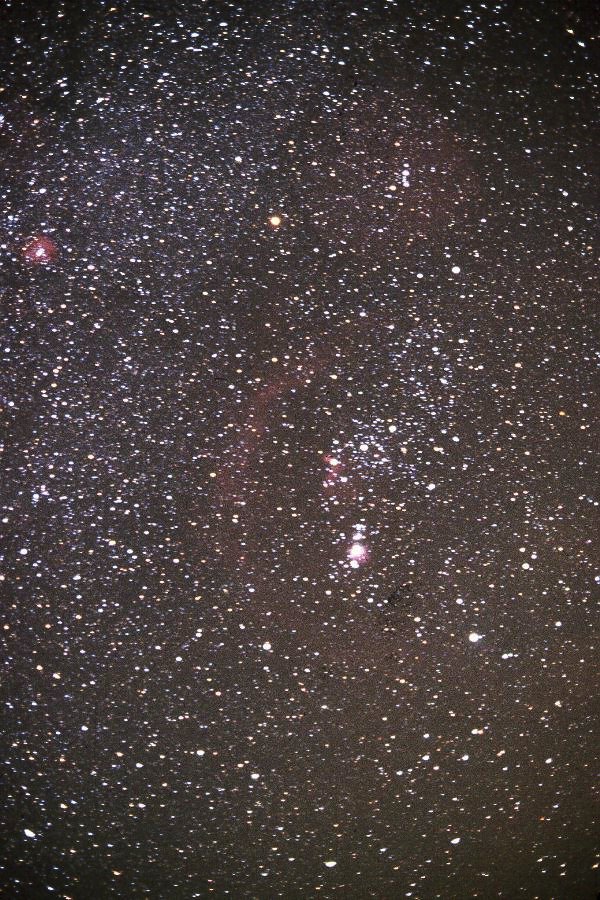 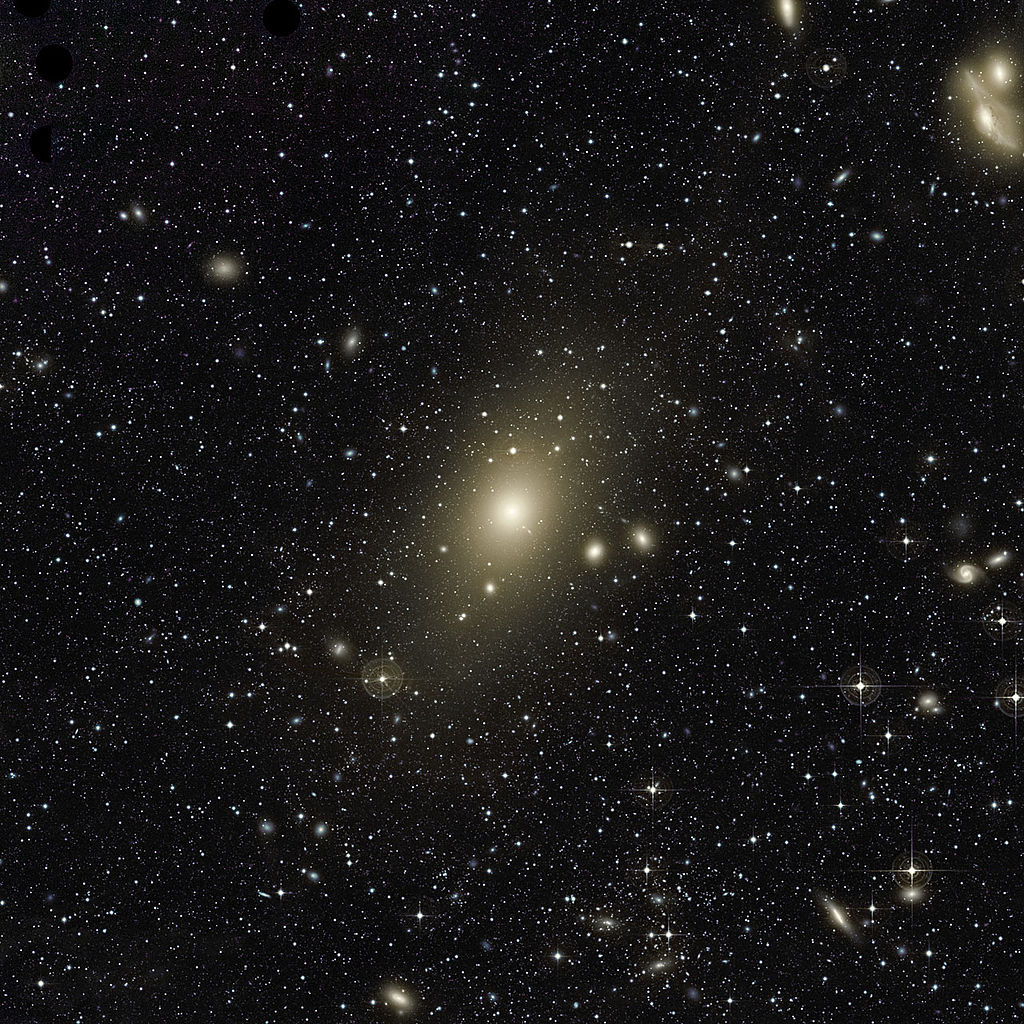 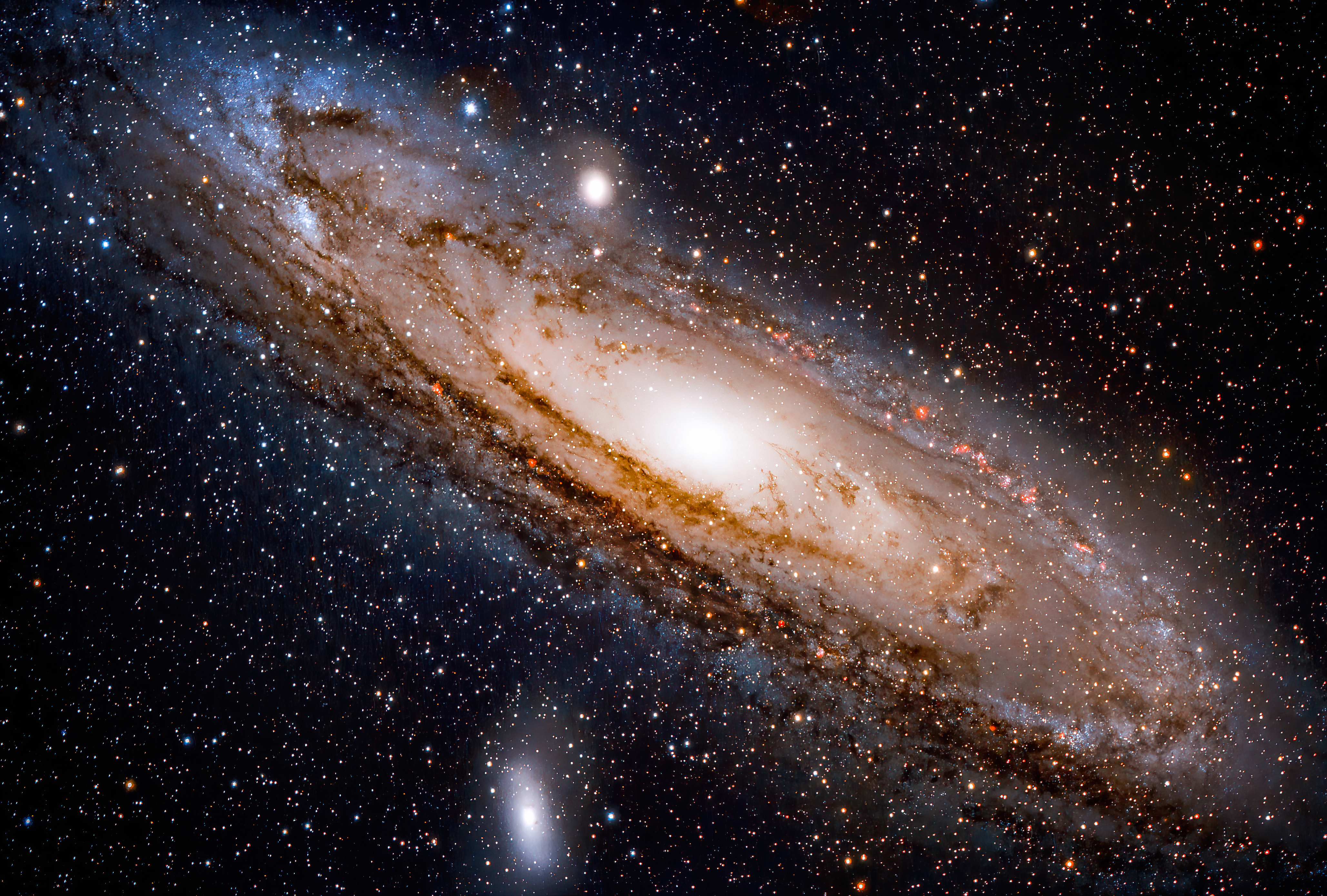 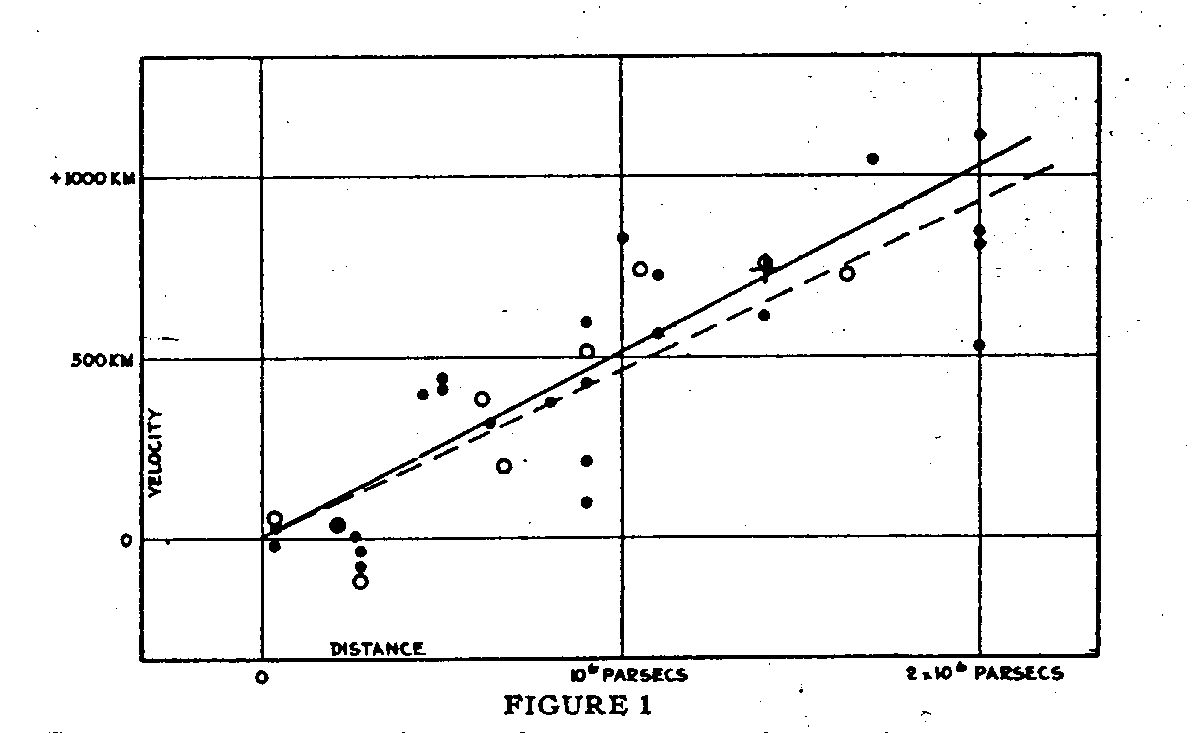 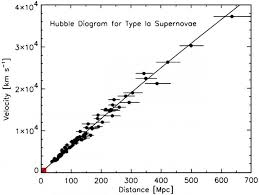 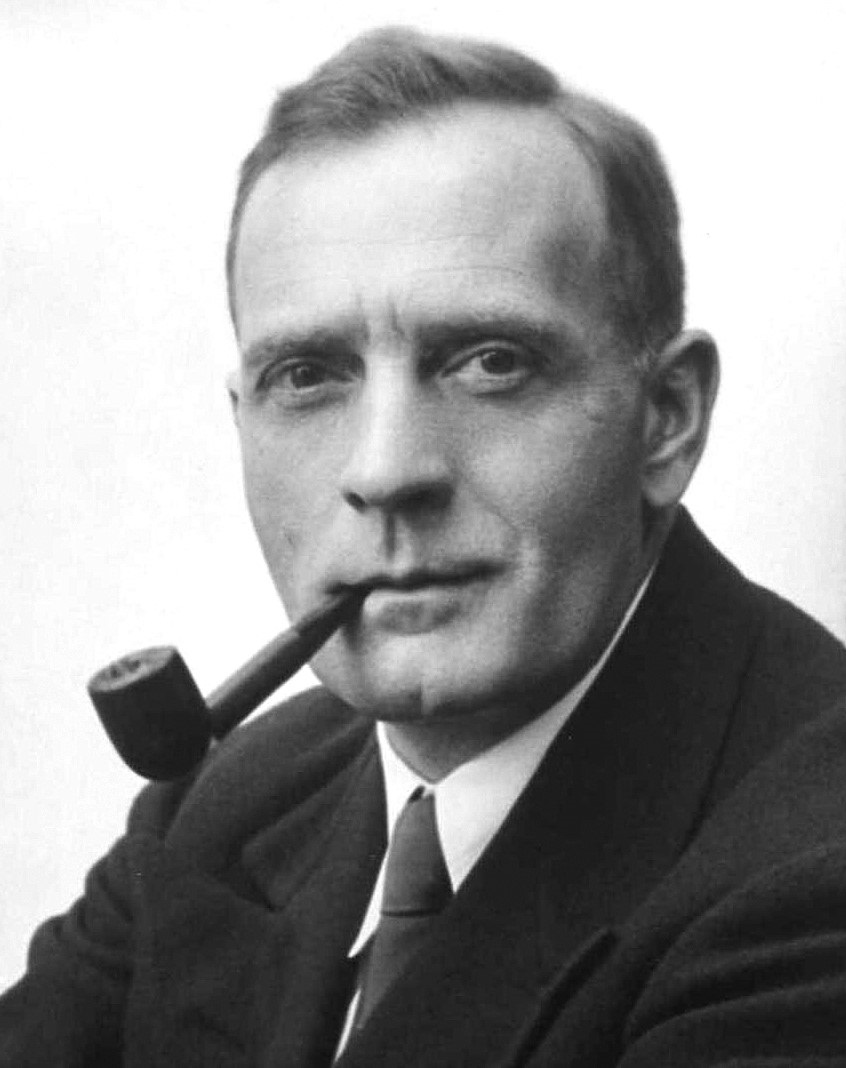 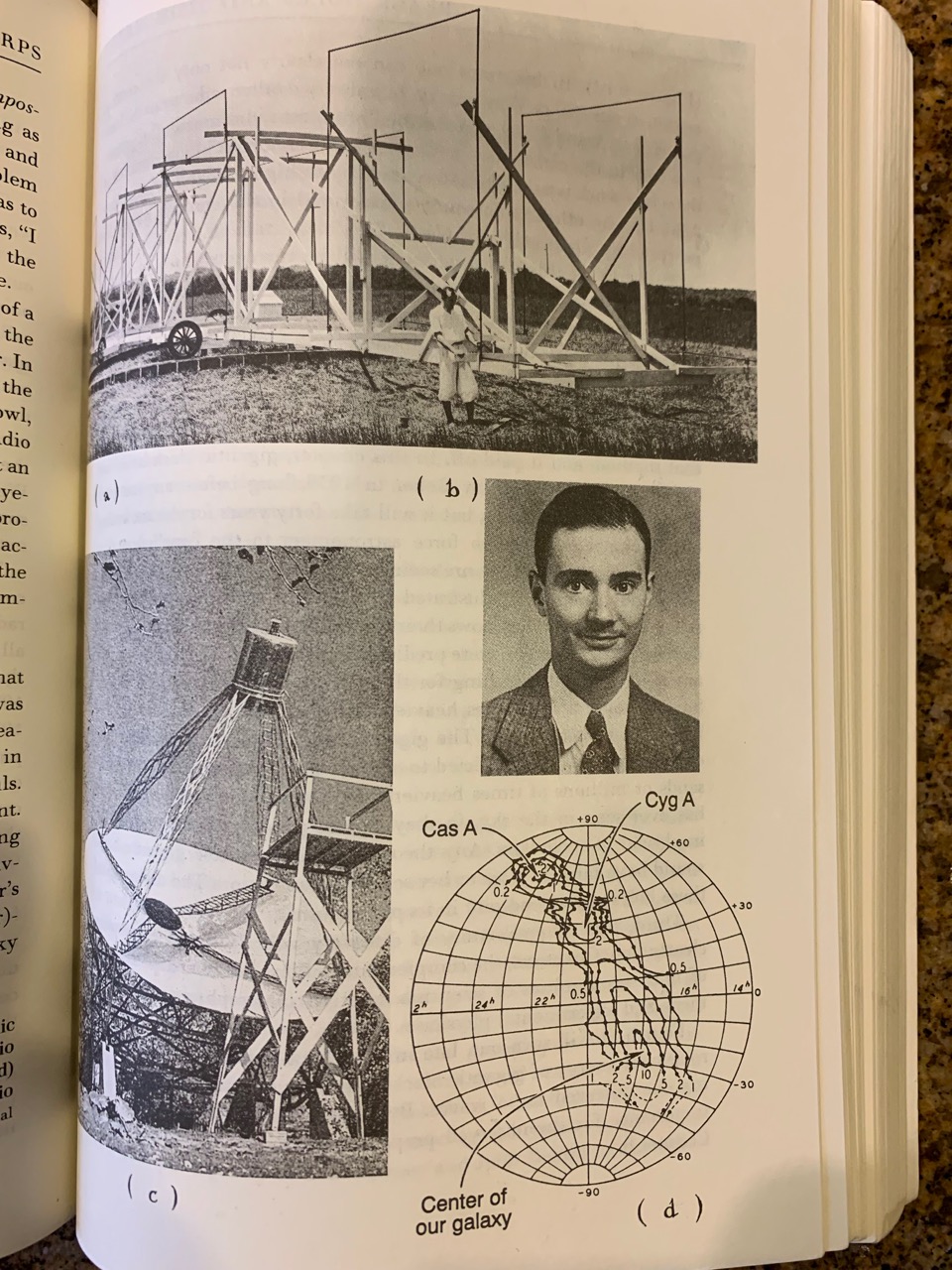 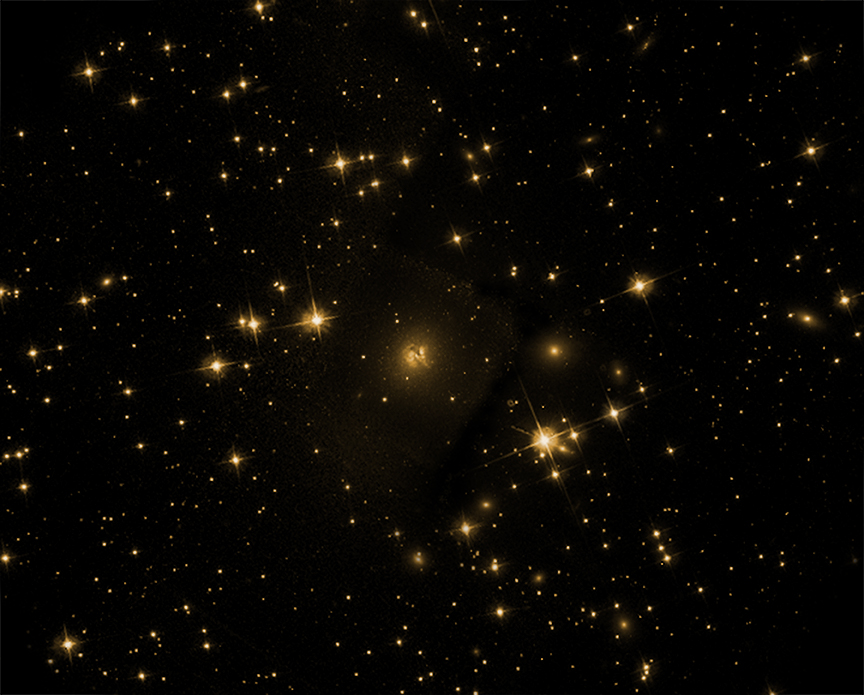 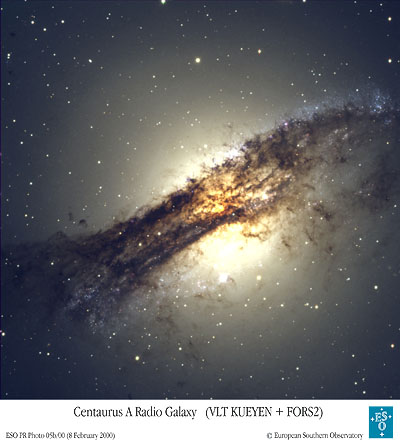 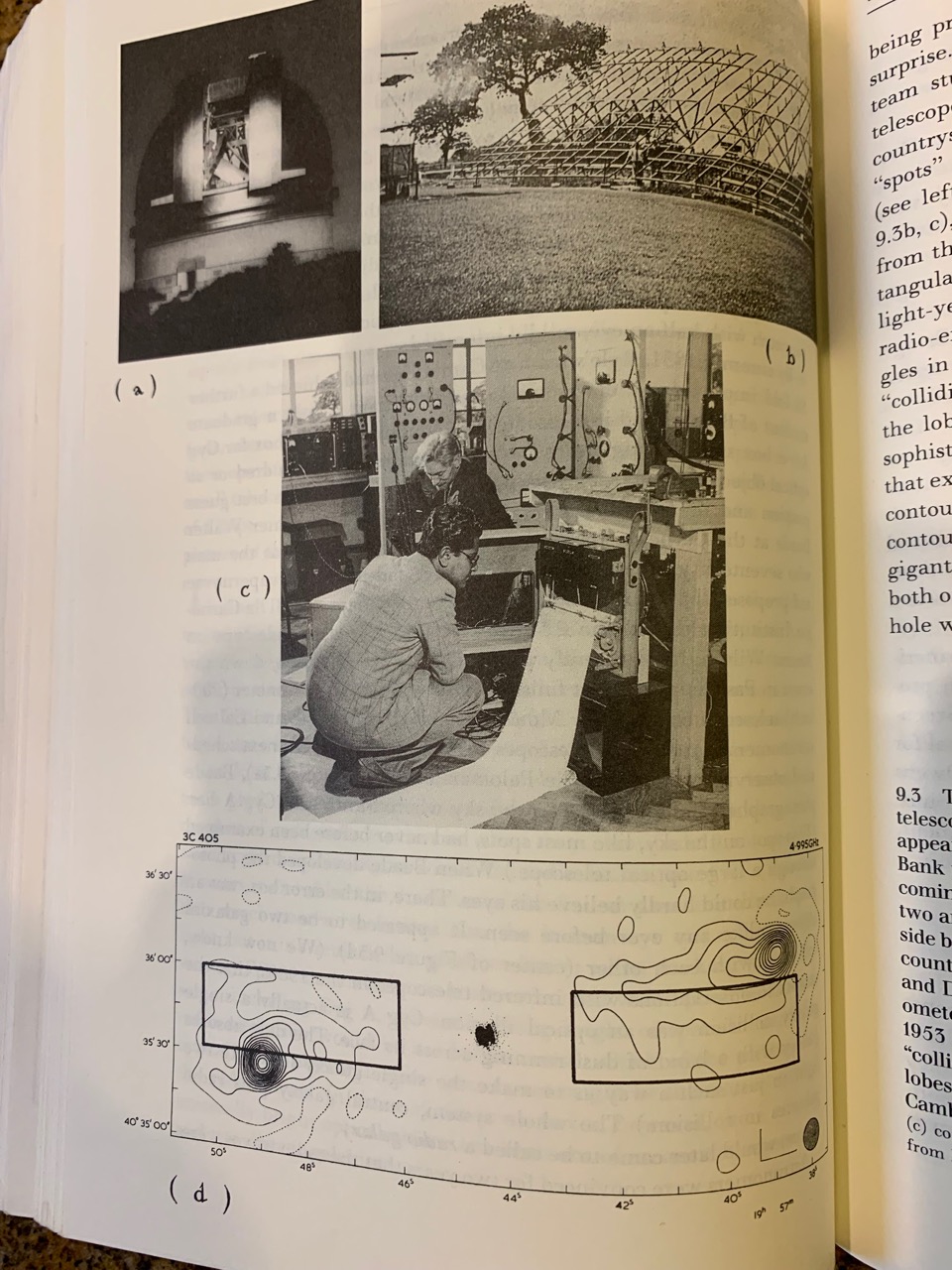 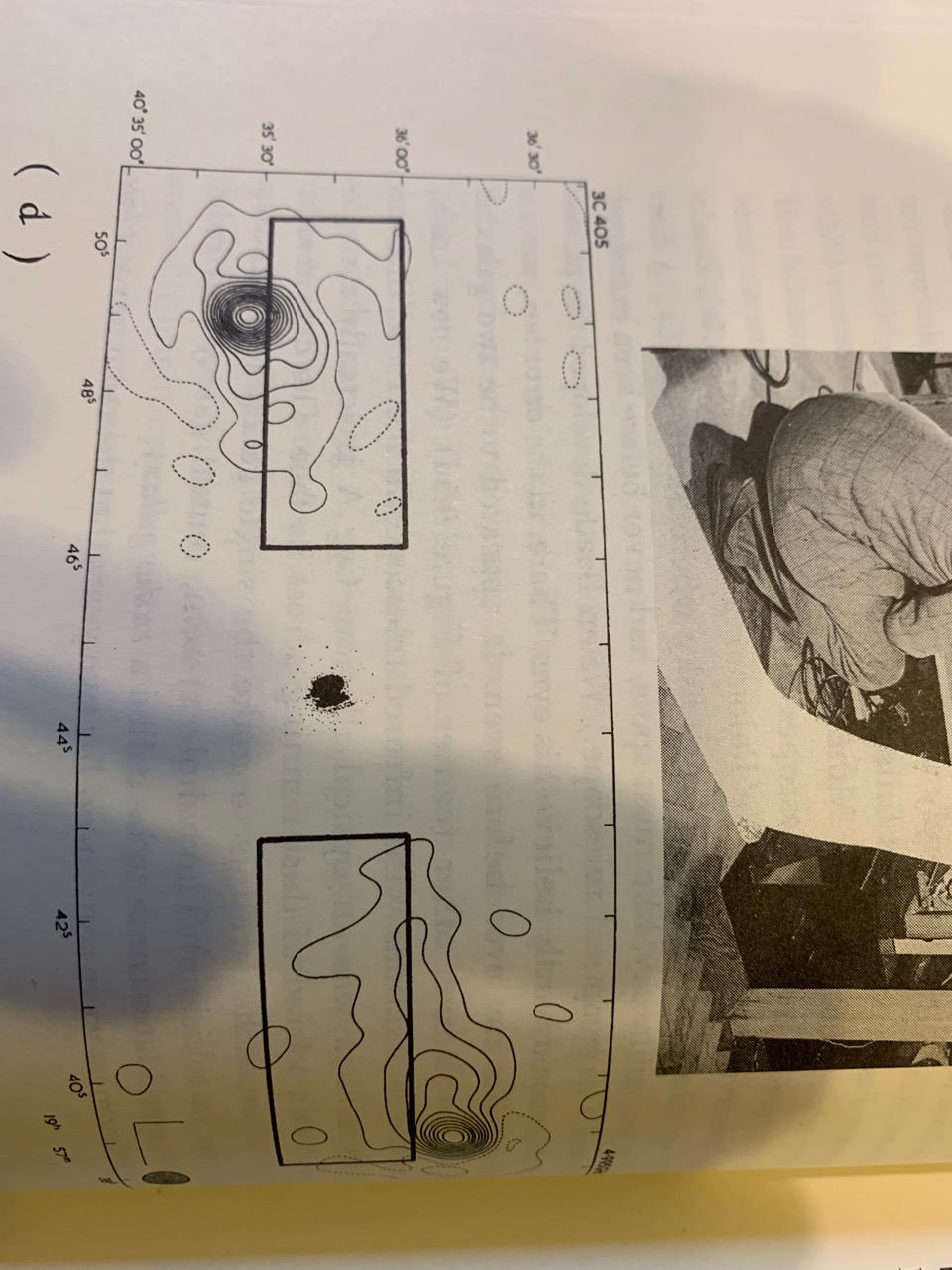 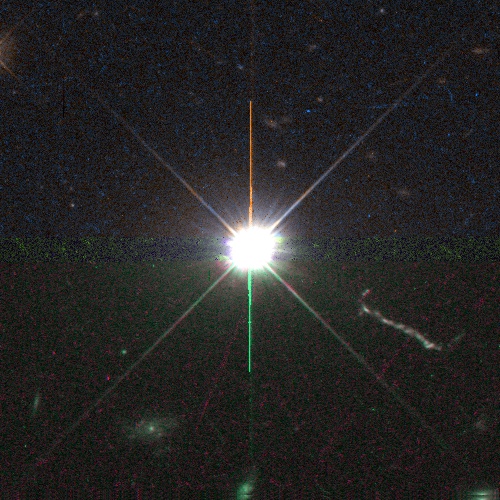 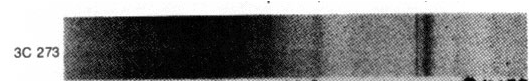 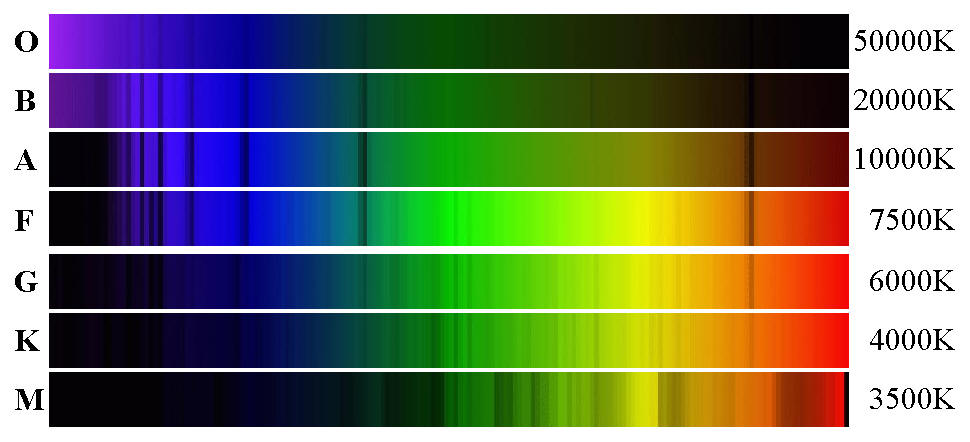 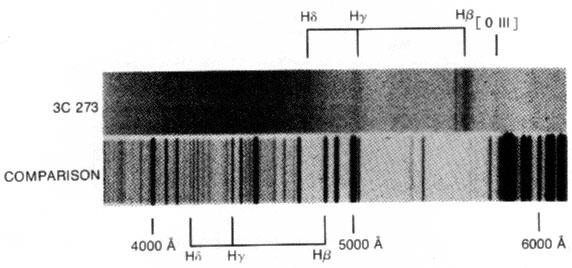 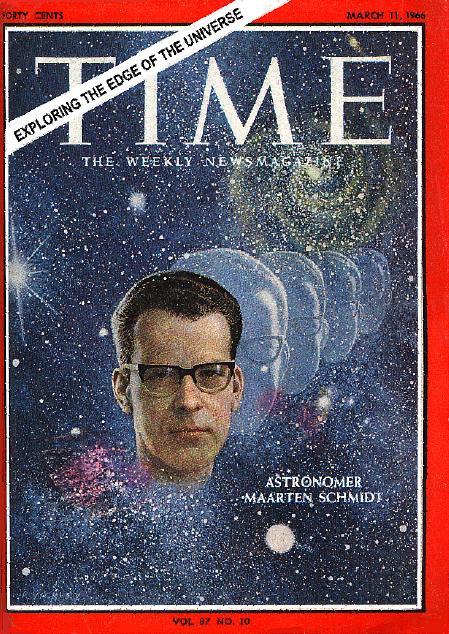 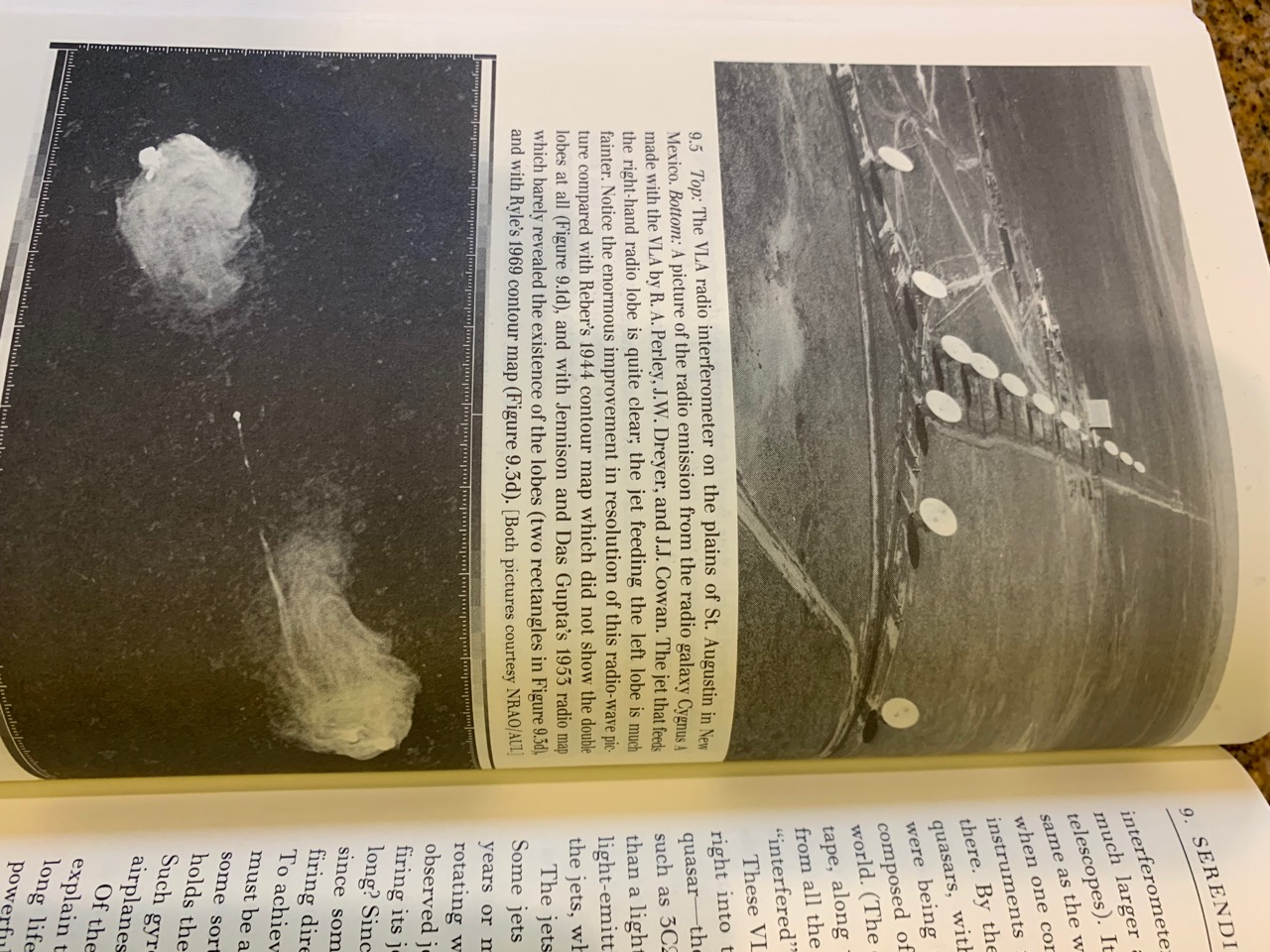 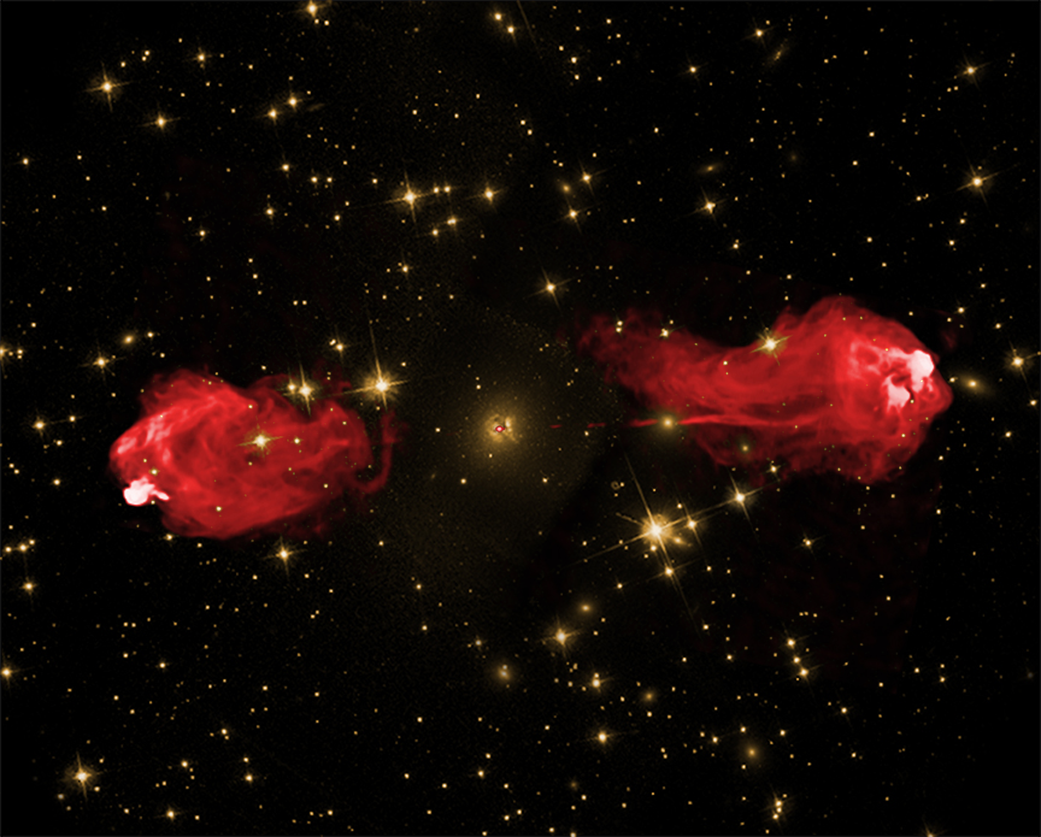 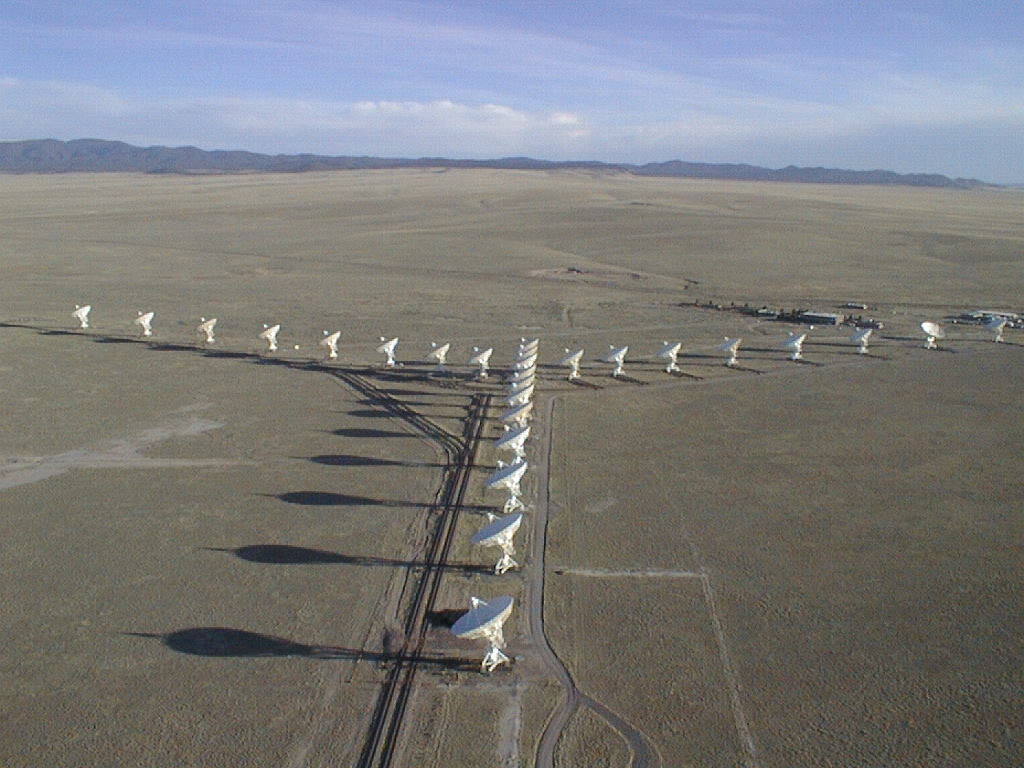 The Very Large Array
Cygnus A’ (optical and radio)
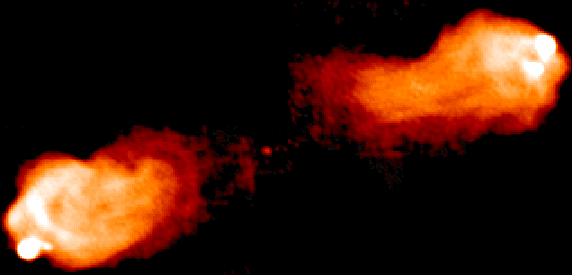 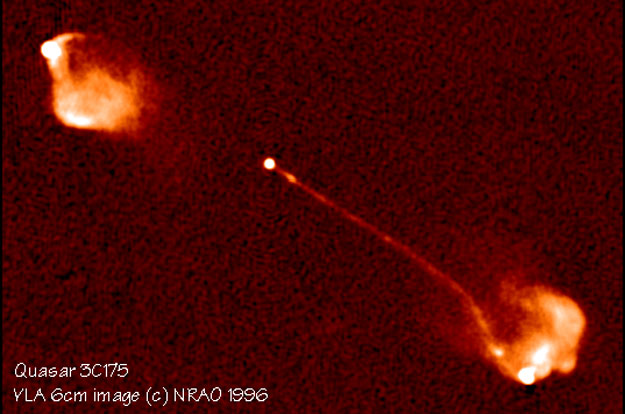 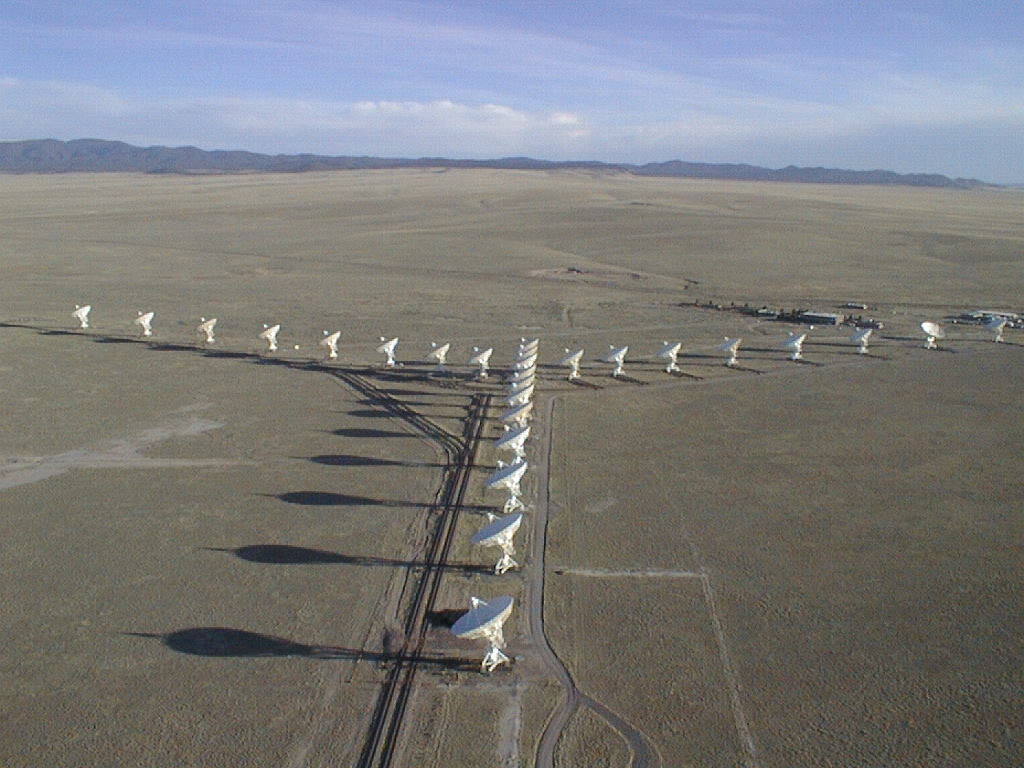 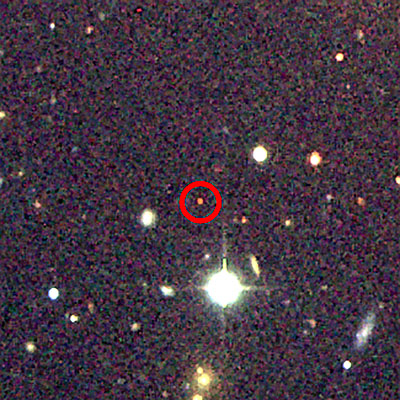 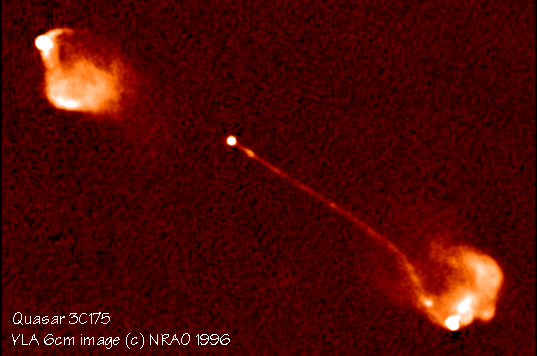 Quasi-stellar Radio Source (Quasar)
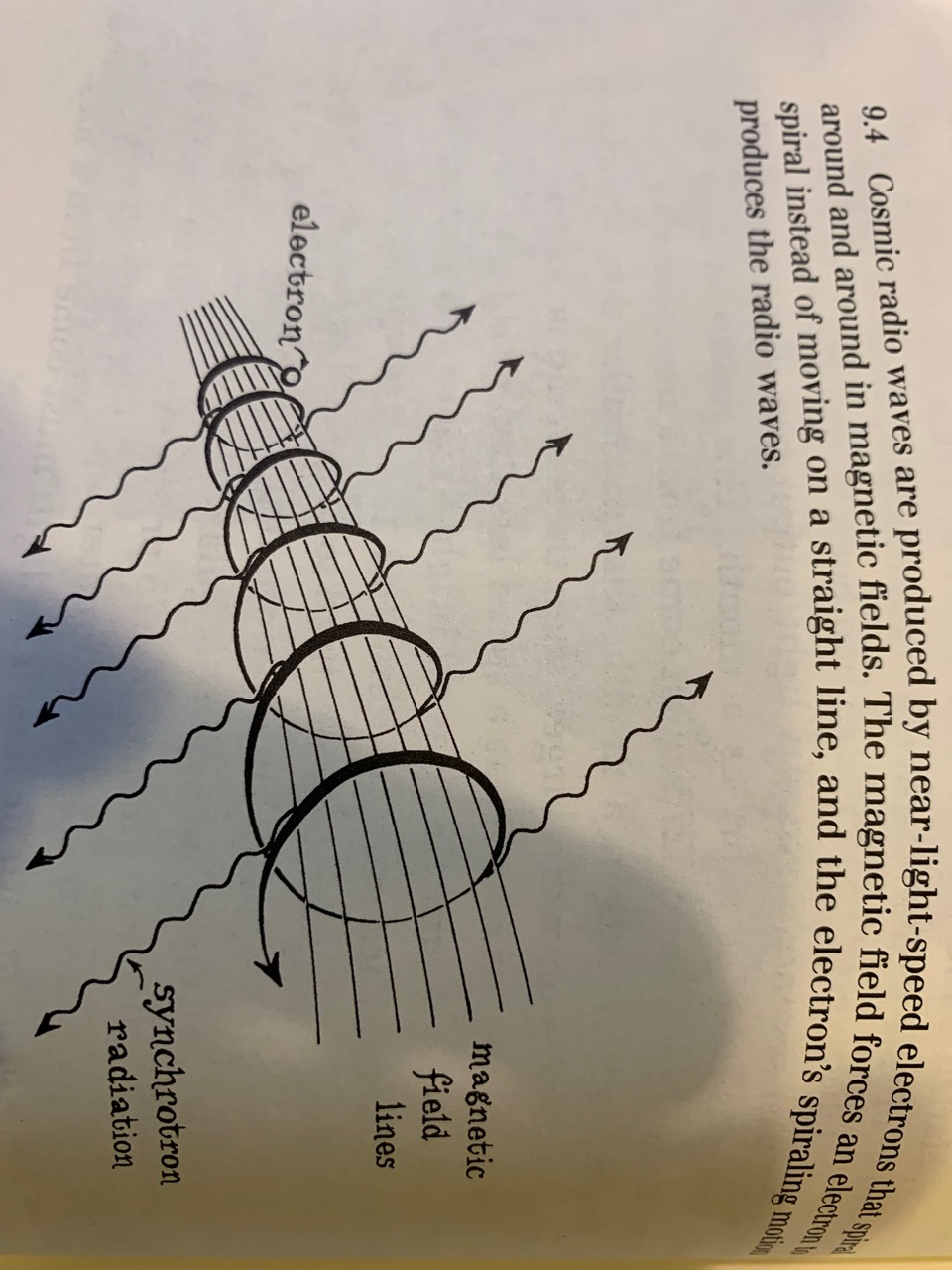 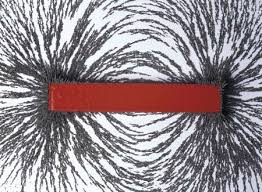 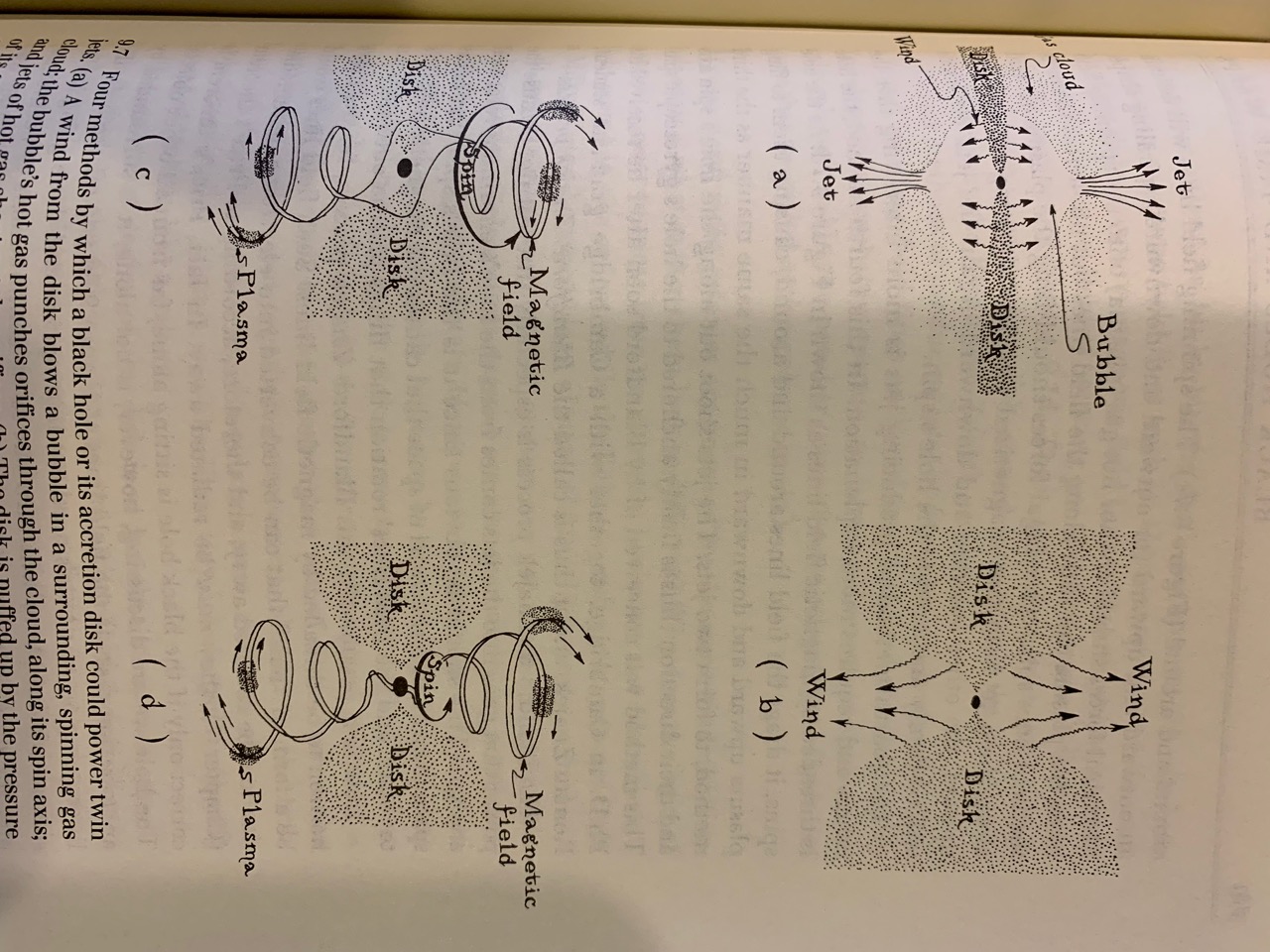 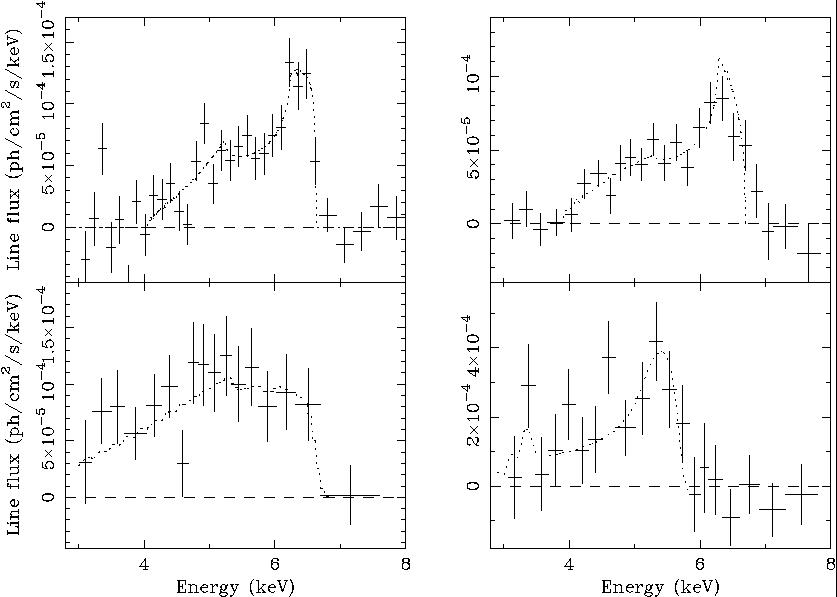 X-ray iron lines from nearby quasars
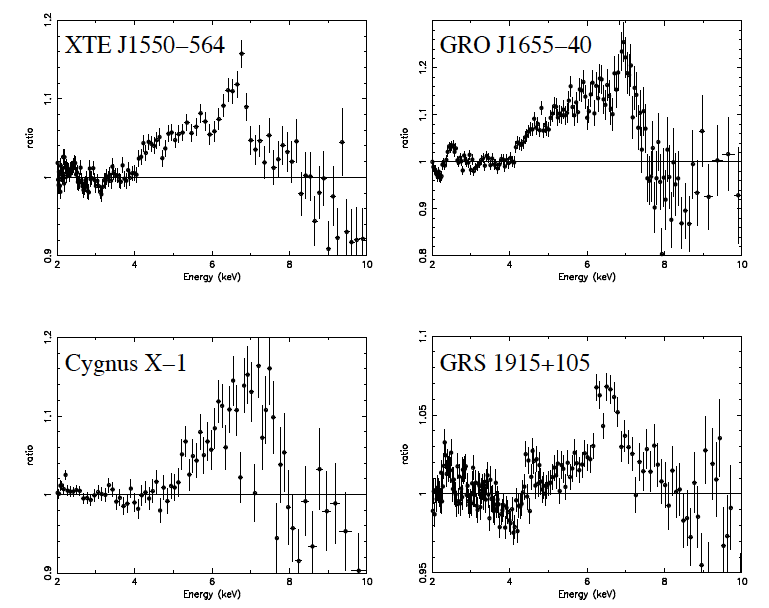 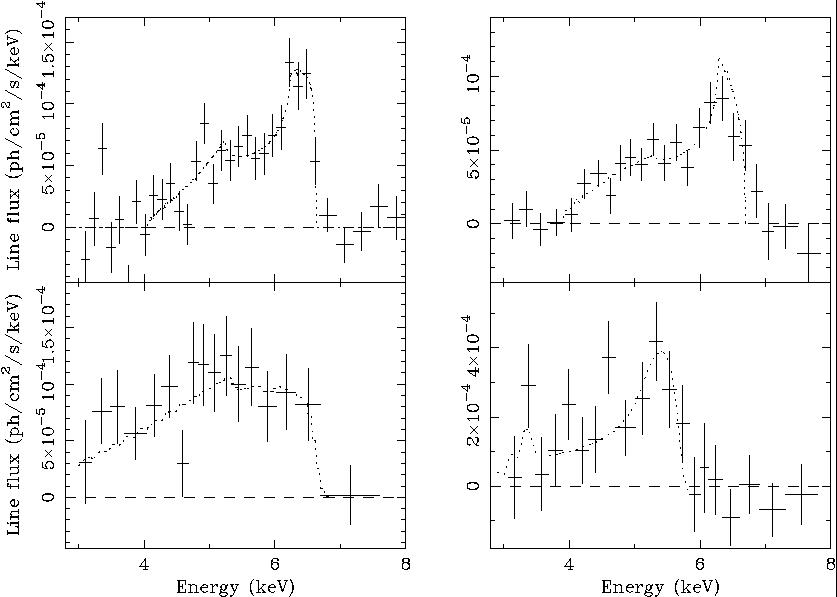 Stellar mass black holes in the Milky Way
Supermassive black holes in nearby quasars
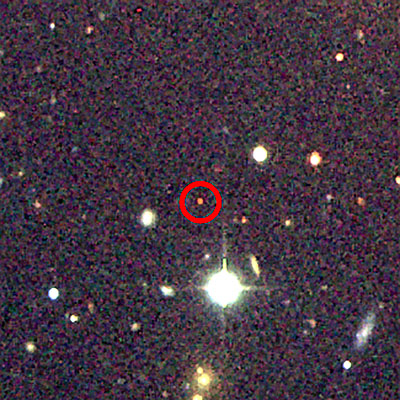 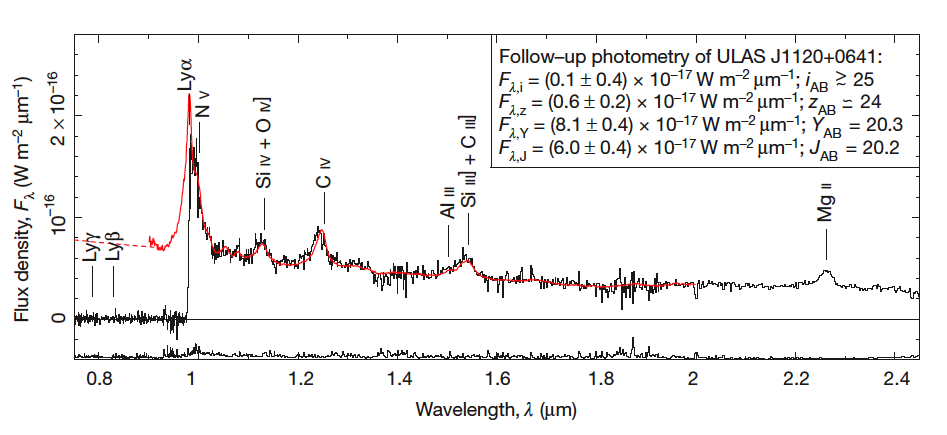 One of the most distant known quasars.  Its light was emitted when the universe was 800 million years old (compared to 14 billion today), and expansion of the universe has stretched the wavelengths by a factor of 8.
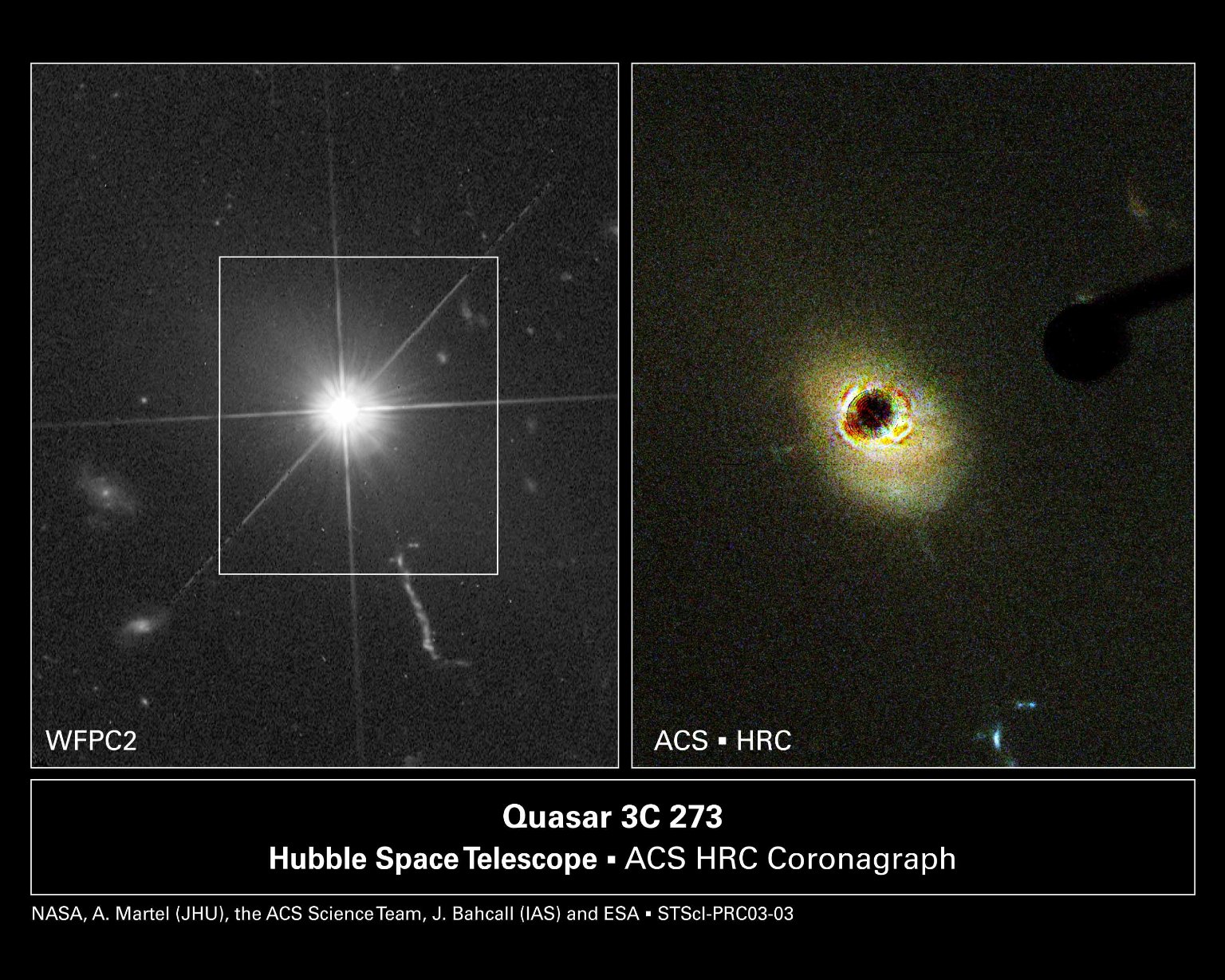 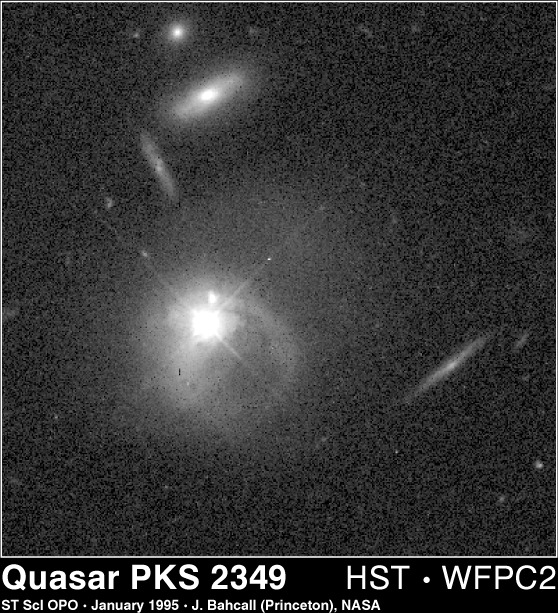 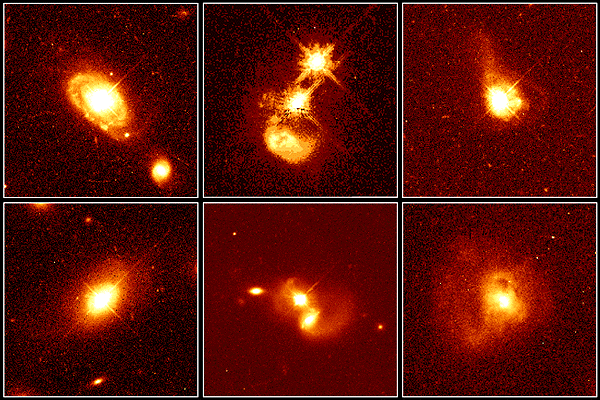 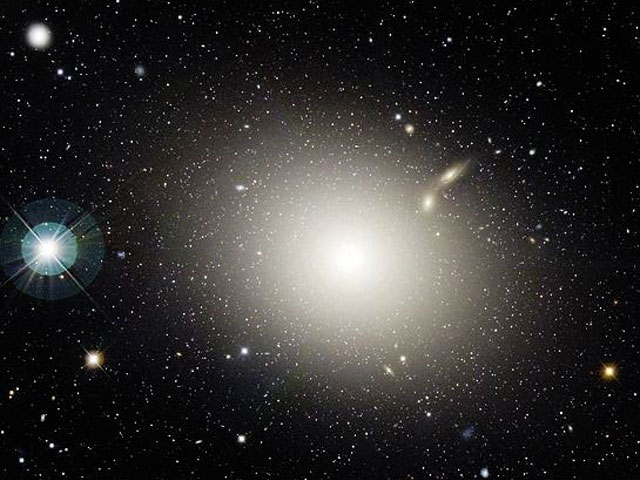 Messier 87
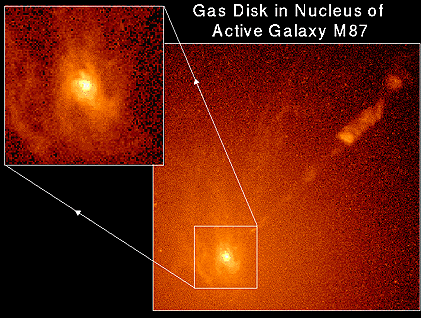 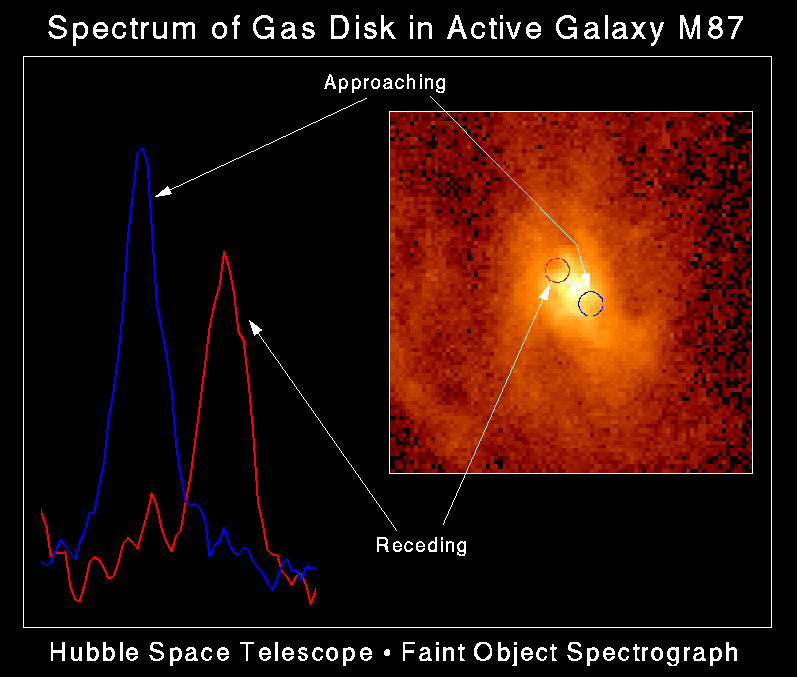